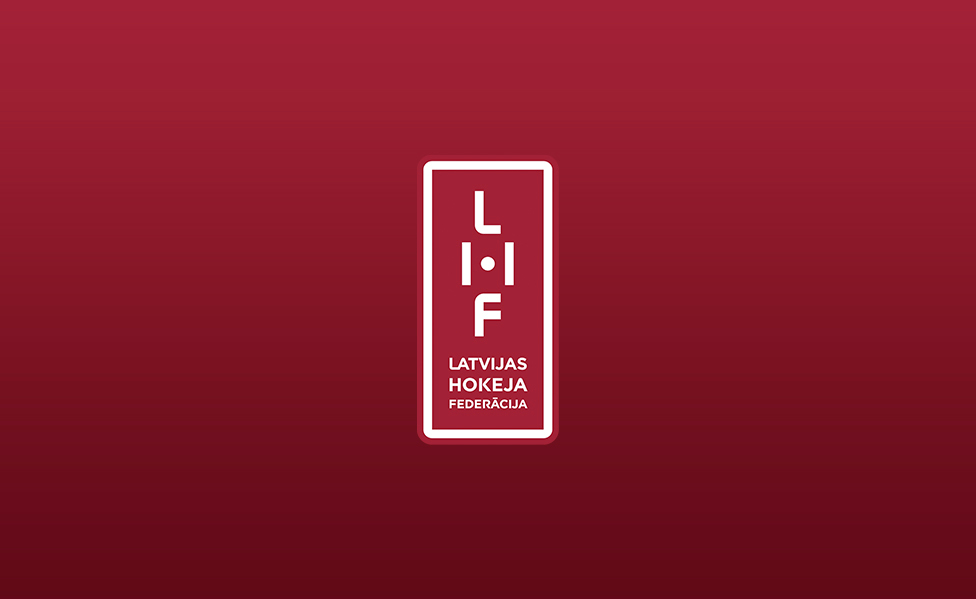 LHF Latvijas Bērnu un Jaunatnes Čempionāts Hokejā
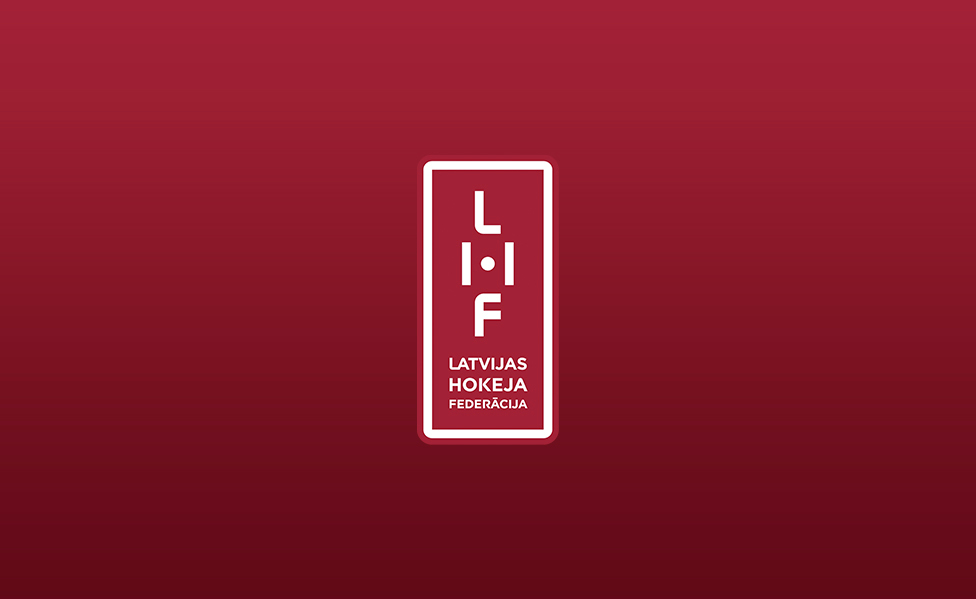 U8-11
Sabraukumi
Spēles laiks 2x12min, ar signālu pēc katrām 60 sekundēm
Rezultāts netiek fiksēts
Apkalpo sporta skolu audzēkņi un viens LHF tīrā laika tiesnesis/sekretārs
Spēles formāts 4:4
Bez vairākuma/mazākuma, bet sodi tiek fiksēti, spēlētājs nekavējoties tiek nomainīts
Pēc vārtu guvuma iemetiens centrā
Uz tablo tikai katra perioda pēdējā minūte
Spēles laukums saskaņā ar Nolikuma pielikumu nr.9 (U8-9 šķērsām, U10-11 līdz sarkanai līnijai)
Aizliegts veikt vārtsarga nomaiņu pret piekto laukuma spēlētāju
Iemetiens laukuma centrā pēc vārtu guvuma
Spēle netiek apturēta, izņemot spēlētāju traumu, vai kādos citos ārkārtas apstākļos, pēc laukuma tiesneša ieskatiem
Pēc konstatēta pārkāpuma, komandai kura pārkāpj noteikumu jāatdo ripas kontrole pretinieku komandai, negūstot nekādu priekšrocību, nepieciešamības gadījumā tiesnesis aptur spēli un ripas kontroli nodod otrai komandai pats
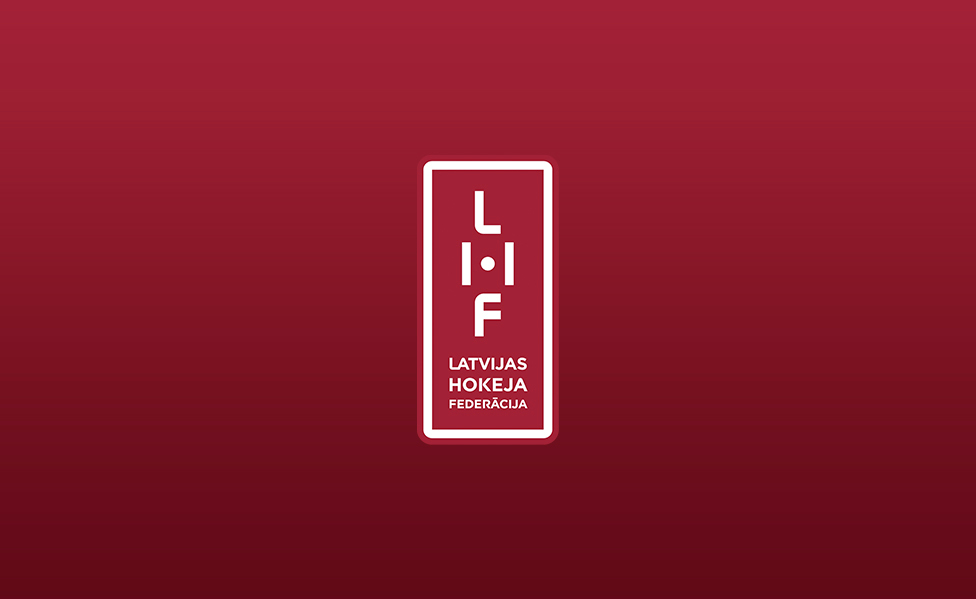 U12
Spēles laiks 3x12min, bez ledus sagatavošanas, 2min pārtraukumi
Bez spēka spēles
Bez vairākuma/mazākuma, bet sodi tiek piešķirti Nol.p.8.6., soda laiku atspoguļo uz tablo
Uz tablo neatspoguļo rezultāta starpību lielāku par +7
Netiek pielietots noteikums par vārtsarga trapezoīda laukumu Nol.p 8.8.
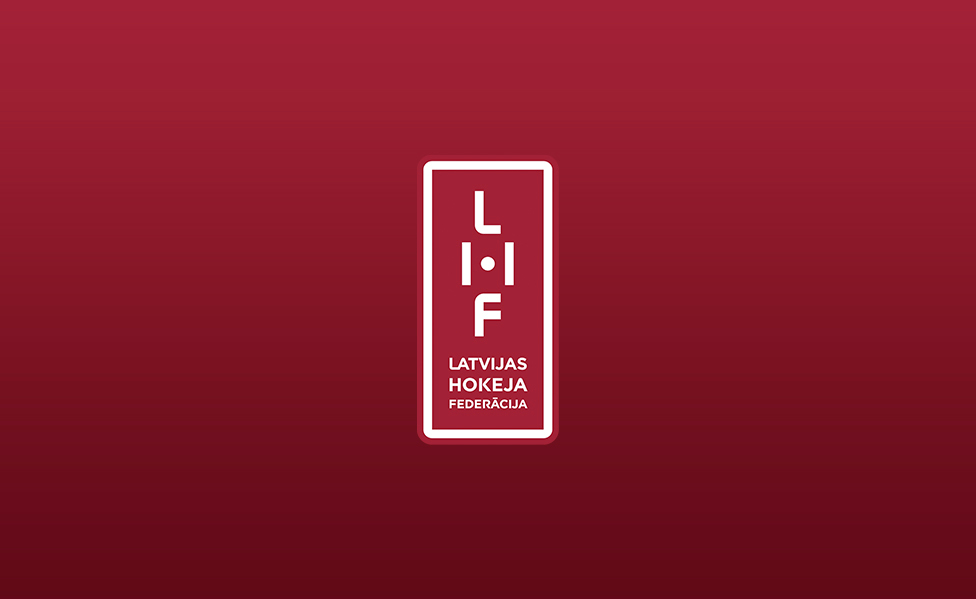 U13
Spēles laiks 3x15min, ledus gatavošana pēc pirmā perioda
Bez spēka spēles, bet atļauta spēlētāju novirzīšana (“Angling”) Nol.p. 8.3.
Bez vairākuma/mazākuma, bet sodi tiek piešķirti Nol.p.8.6.
Uz tablo neatspoguļo rezultāta starpību lielāku par +7
Netiek pielietots noteikums par vārtsarga trapezoīda laukumu Nol.p 8.8.
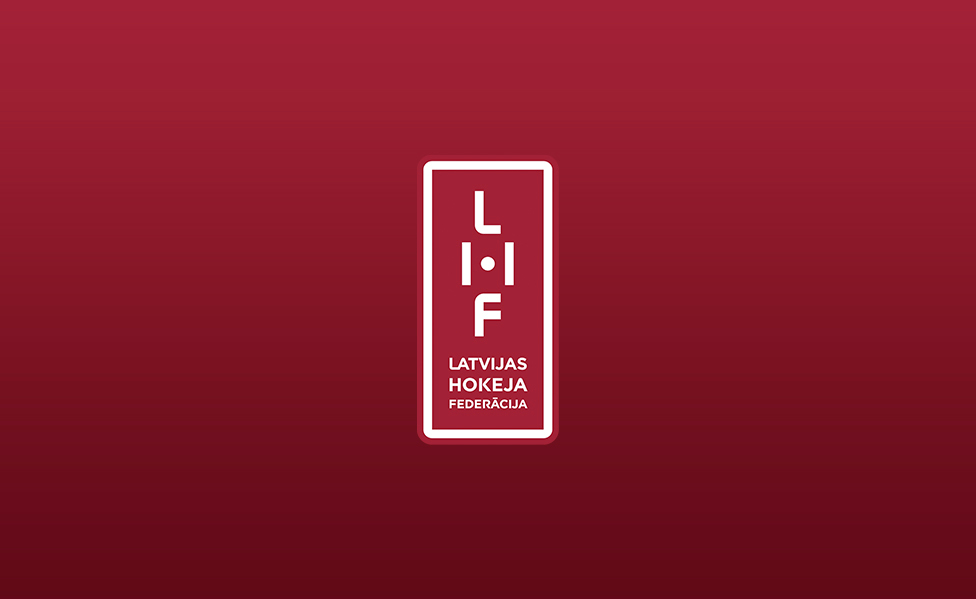 U14
Spēles laiks 3x15min, ledus gatavošana pēc pirmā perioda
Ar spēka spēli
Sākot ar šo vecuma grupu – ar vairākumiem/mazākumiem
Netiek pielietots noteikums par vārtsarga trapezoīda laukumu Nol.p 8.8.
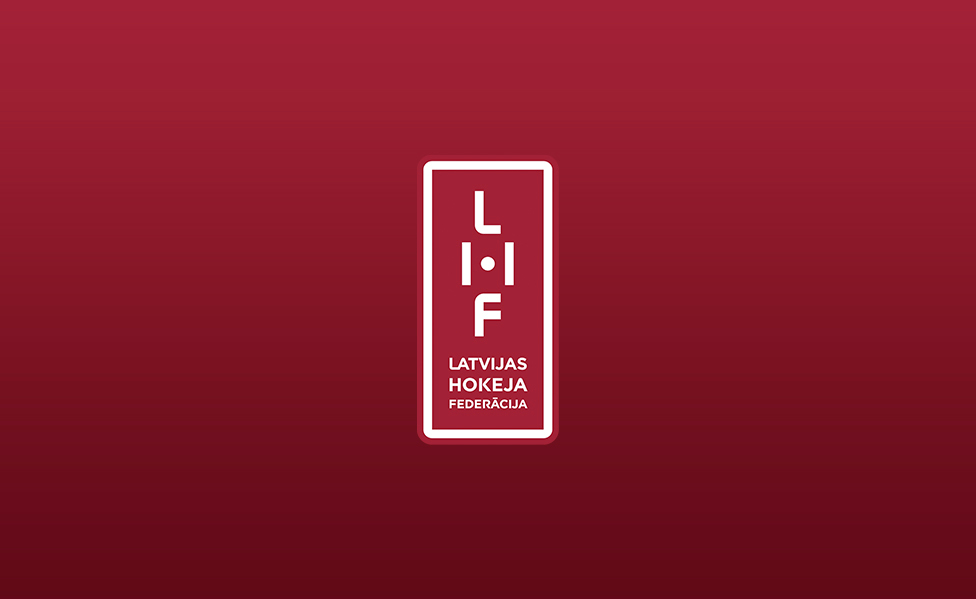 U15
Spēles laiks 3x20min, ledus gatavošana pēc pirmā perioda
Sākot ar šo vecumu tiek pielietots vārtusargu trapezoīda laukums
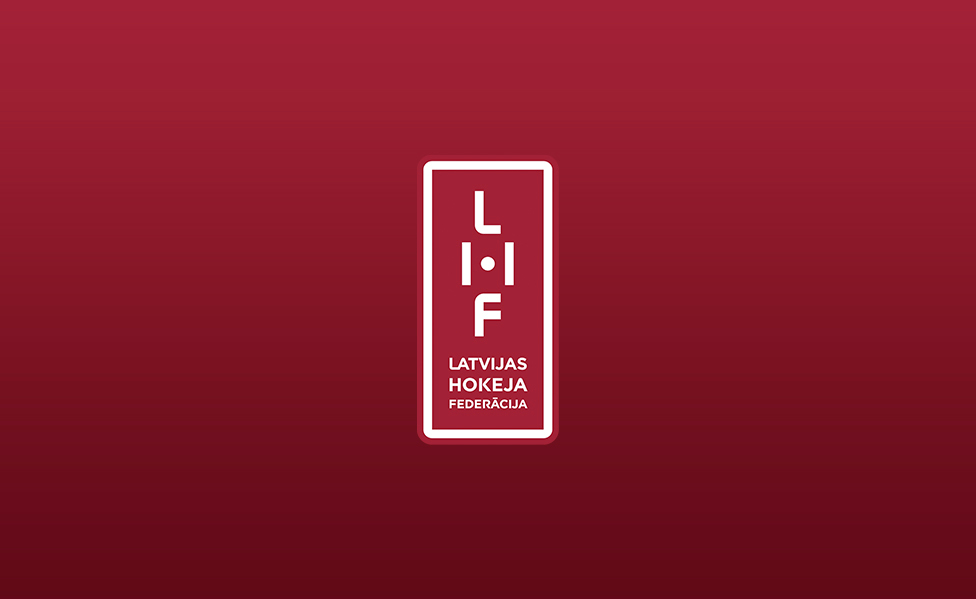 U17
Spēles laiks 3x20min, ledus gatavošana pēc pirmā perioda, sausā ledus sagatavošana pēc otrā perioda, pātraukums 10min
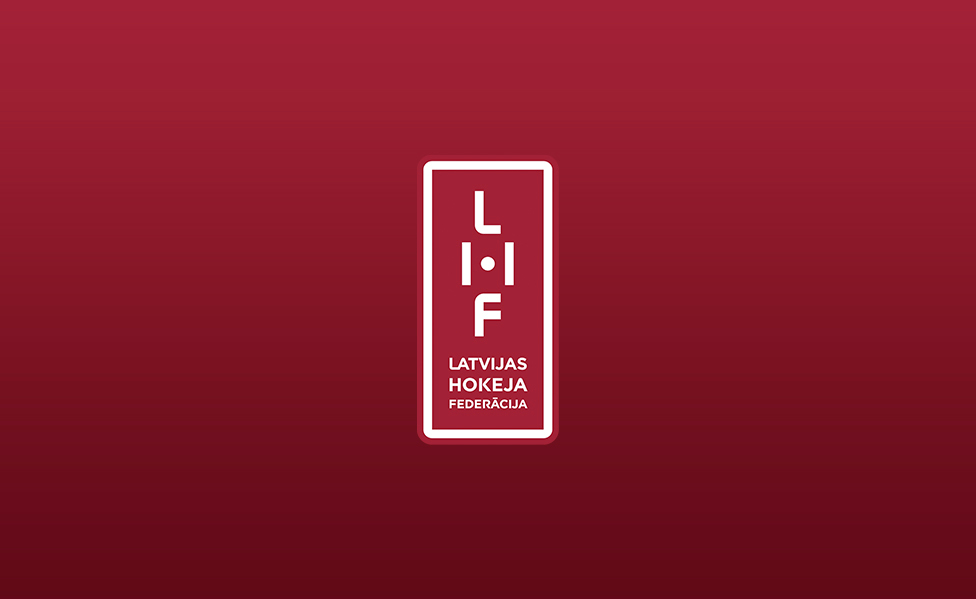 LJBČH
Ja neizšķirts, trīs soda metienu sērija, ja vēl joprojām neizšķirts pa vienam metienam līdz pirmajai kļūdai
Pieteikumu komanda saņem 30min pirms spēles sākuma, sekretāram iesniedz 15min pirms spēles sākuma
Nulles tolerance pret treneriem, kuri ir uzbrūkoši un agresīvi
Stingri sekot procedūrām
Sabraukumos Sekretārs/Tīrā laika tiesnesis vai inspektors uzņemas atbildību par spēļu norisi saskaņā ar Nolikumu
Krekli, Numuri, Licences pārbaudes procedūra
Spēlētājam nav bilde, līdz pieteikumu iesniegšanas laikam – nespēlē
Spēli var uzsākt ar attiecīgu spēlētāju skaitu U8-U11 8+1, U12-U17 10+1
Nepiederošas personas neatrodas uz spēlētāju sola, arī sabraukumu laikā
Saskaroties ar agresīviem vecākiem spēles var tikt apturētas līdz “tiek nodrošināta droša vide bērniem”, lai to turpinātu, katrs gadījums tiek fiksēts disciplinārajā ziņojumā
Atvieglojam sev darbu – brīvprātīgie soda laika tiesneši ir obligāti
Spēle sākums, ne vēlāk kā 30min pēc noteiktā laika (iepriekš 15min)
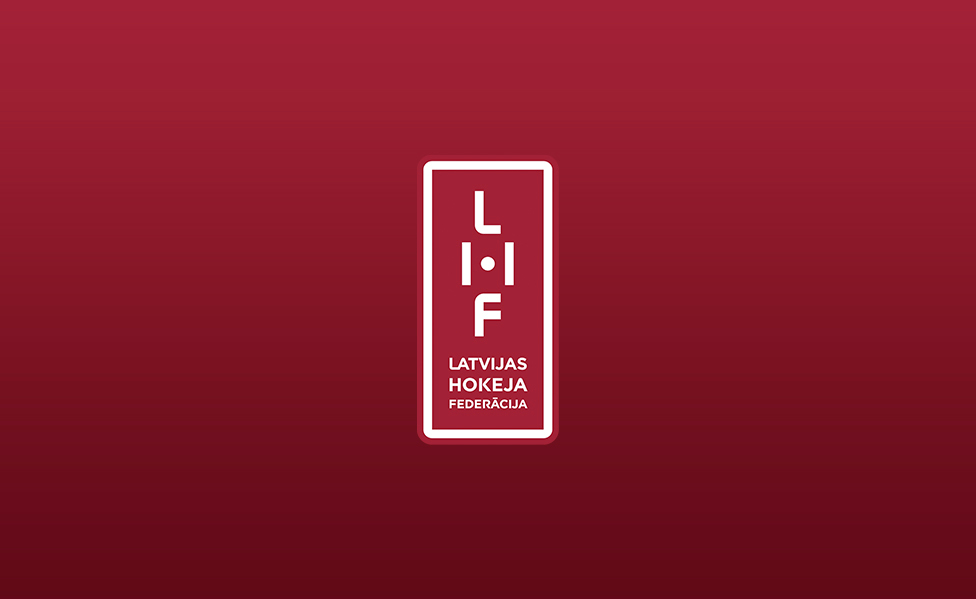 LHF Junioru Attīstības Hokeja Līga/1.Līga
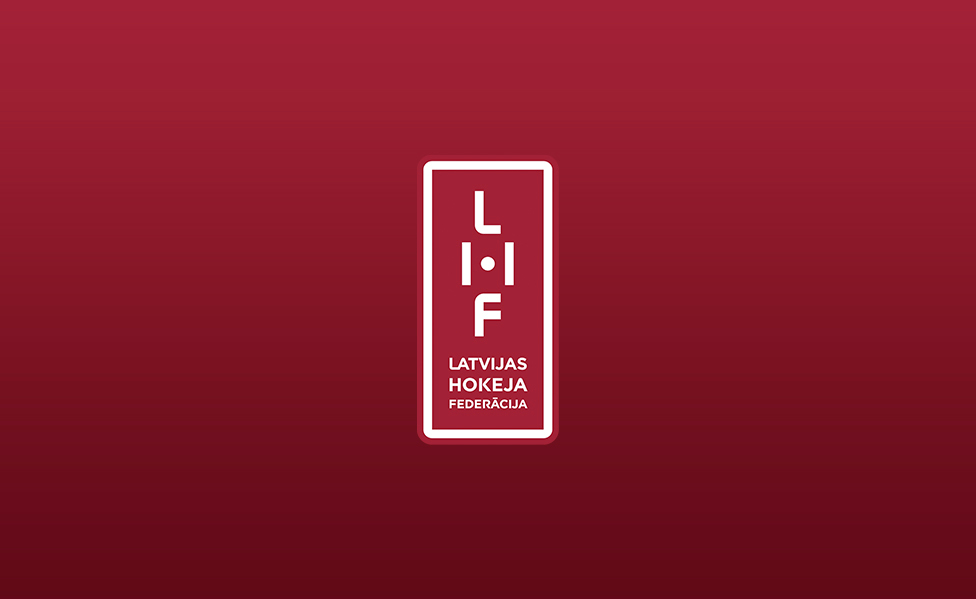 JAHL
Spēles laiks 3x20min
Iesildīšanās 10min, spēli sāk uzreiz pēc
Ātrā palīdzība katrā spēlē, jāapliecina ar parakstu pieteikumā, līdz iesildīšanās sākumam
Spēle jāsāk ne vēlāk kā 30min pēc noteiktā sākuma laika
Minimālais spēlētāju skaits – 11, ziņojums ja spēli sāk 11-13 spēlētāji
Nemainīgs spēlētāja numurs
Krekliem jābūt vienādiem, pievēršam vairāk uzmanību
Visiem spēlētājiem ausu aizsargi un kaklasargi
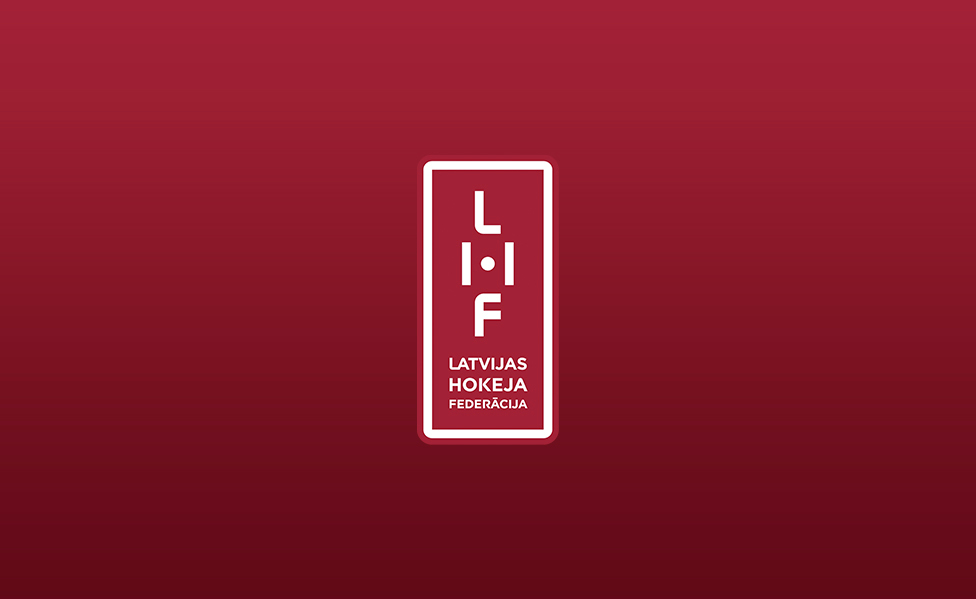 Tiesneši
Visiem tiesnešiem kaklasargs
Līdz U20 vecumam obligāti ausu aizsargi
Problēmsituāciju gadījumā uz vietas risinam pielietojot nolikumu, bet neaizmirstot veselo saprātu, jūs esiet uz vietas, jūs redziet situāciju, jums tā jāatrisina
Ja ir gadījušās kādas īpašas problēmsituācijas, ziņot rakstiski Tiesnešu koordinatoram, negaidiet tūlītēju atbildi
Ja ir aizdomas par kāda lielā soda izlaišanu, vai kādām bīstamās darbībām, kas spēlēs laikā, iespējams ir palaistas garām, jāziņo tiesnešu koordinatoram norādot spēles laiku situācijai
Laicīga ierašanās uz spēli, minimums 30min pirms spēles sākuma, laicīga ierašanās var būt viens no dažu problēmsituāciju risinājumiem
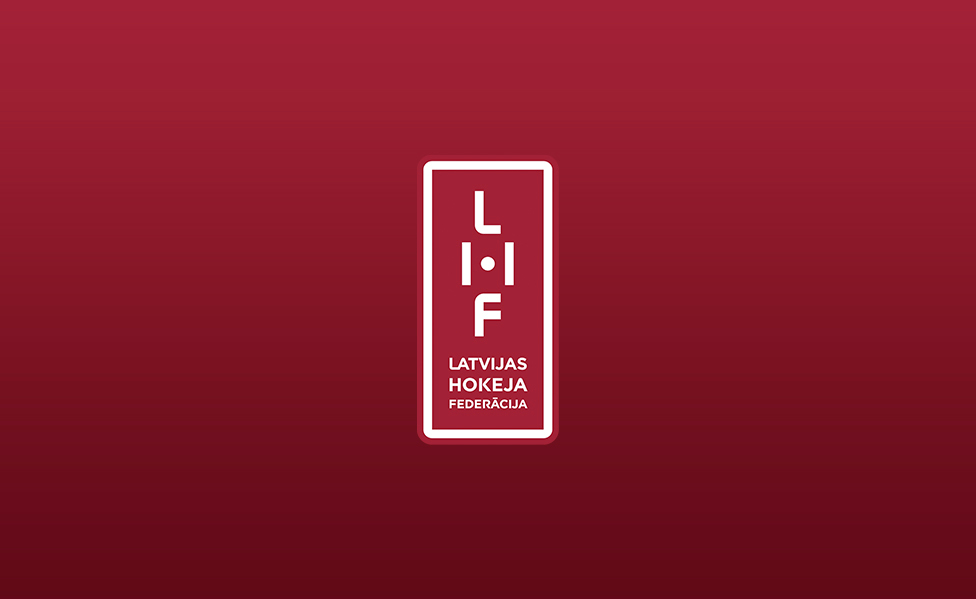 SAVAINOJUMS
NODOMS
VAI SPĒLĒTĀJS TIEK PAKĻAUTS SAVAINOJUMA RISKAM?
KĀDS IR DARBĪBAS NODOMS?
Tiek fokusēts uz uzbūkošā spēlētāja darbībām
Vai tiek spēlēts ripā, vai tikai ar domu “sodīt” pretspēlētāju?
SĀNN
(SUFF)
SPĒLES TIESNEŠI NOSAKA KATRU NO PARAMETRIEM KĀ “AUGSTS” VAI “ZEMS”. LAI PIEŠĶIRTU LIELO SODU, NEPIECIEŠAMA ATTIECĪBA VISMAZ 3-1, JA IR 2-2 PRIORITĀTE IR MAZAIS SODS
ĀTRUMS/SPĒKS
NEAIZSARGĀTS SPĒLĒTĀJS
CIK LIELS IR ĀTRUMS/KĀDS SPĒKS TIEK PIELIETOTS?

uzbrūkošā spēlētāja darbības un vai spēlētājs cenšas samazināt ātrumu/spēku
VAI SPĒLĒTĀJS IR IEVAINOJAMĀ POZĪCIJĀ?
Vai spēlētājs var sevi aizsargāt? Uzbrūkošais spēlētājs izvairīties no spēka paņēmiena
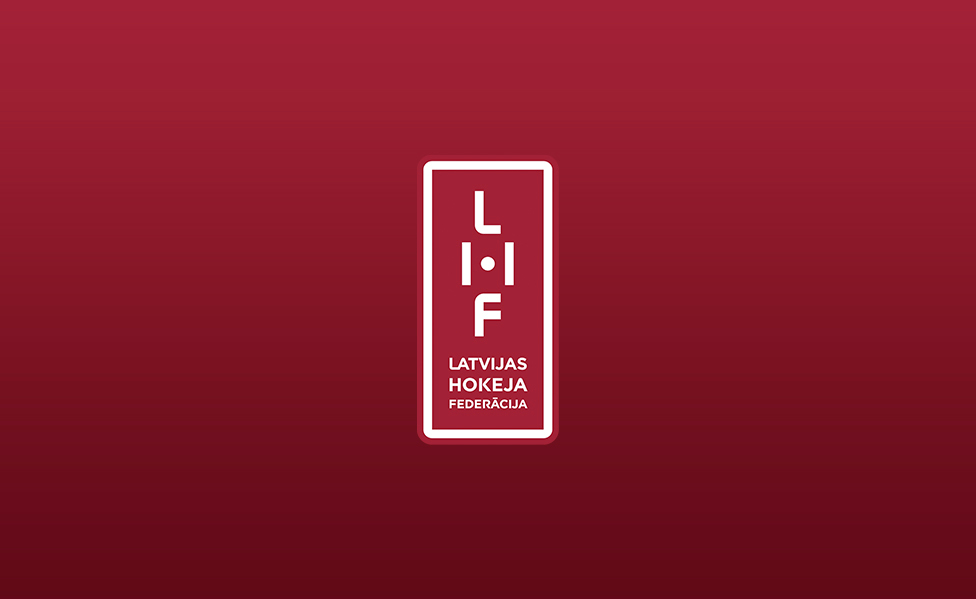 Paldies!Veiksmi jaunajā sezonā!